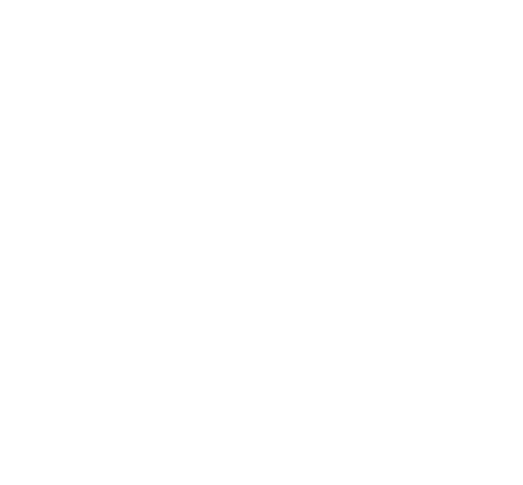 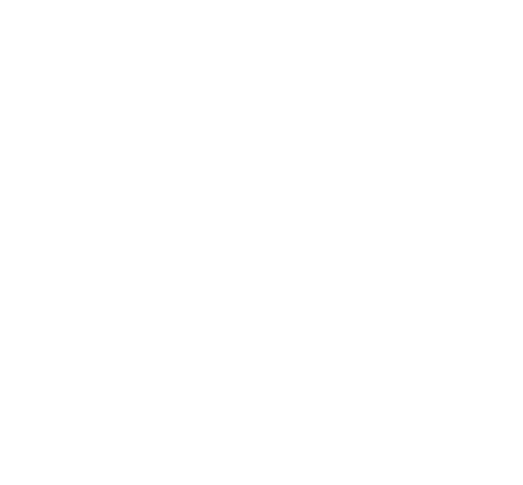 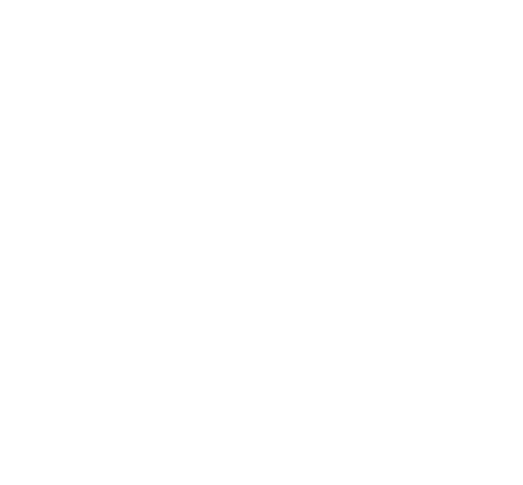 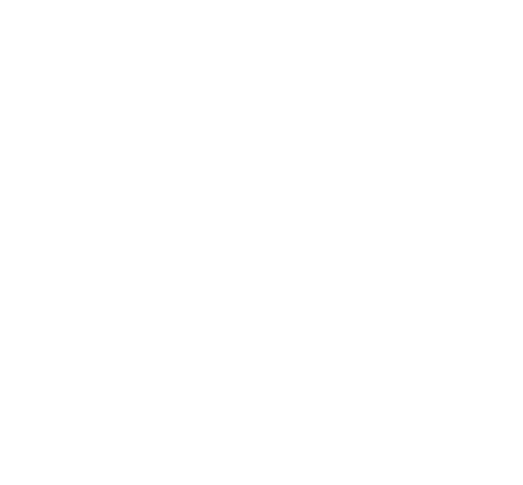 PLEASE JOIN US FOR A
Graduation
CELEBRATION
IN HONOR OF
Brandon Smith
Class of 2023
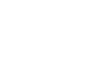 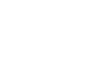 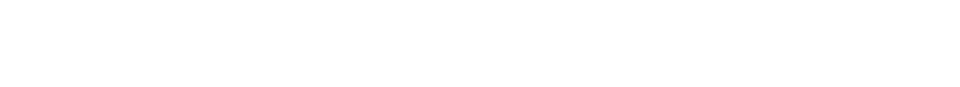 23
SATURDAY, MAY
7:00 - 11:00 PM
4567 MAIN STREET CENTERVILLE